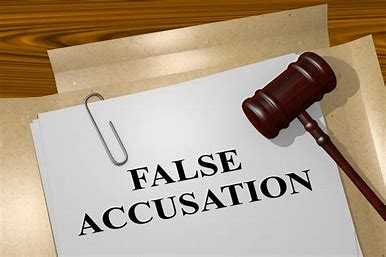 BREAKING THE CYCLE OF ACCUSATIONS
Text: Mark 2:1-3:6
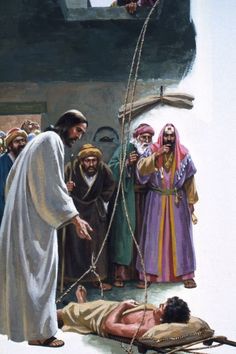 I. AN INTENSE LOOKING (Mark 2:5,12b,16; 3:2,5a)
“When Jesus saw their faith, he said to the paralytic, ‘Son, your sins are forgiven.”                       Mark 2:5
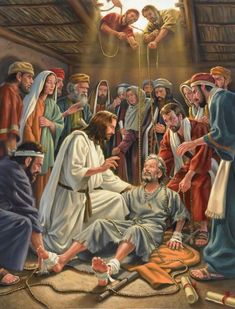 I. AN INTENSE LOOKING (Mark 2:5,12b,16; 3:2,5a)
“He got up, took his mat and walked out in full view of them all. This amazed everyone and they praised God, saying, ‘We have never seen anything like this!”
										Mark 2:12
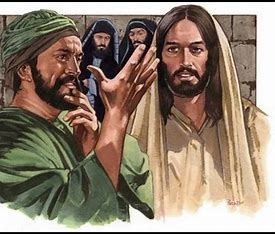 I. AN INTENSE LOOKING (Mark 2:5,12b,16; 3:2,5a)
“Some of them were looking for a reason to accuse Jesus, so they watched him closely to see if he would heal him on the Sabbath.” Mark 3:2
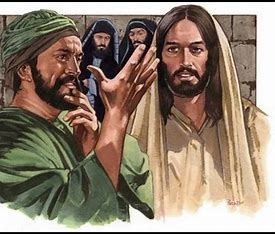 I. AN INTENSE LOOKING (Mark 2:5,12b,16; 3:2,5a)
“Jesus said to the man with the shriveled hand, ‘Stand up in front of everyone.”  Mark 3:3
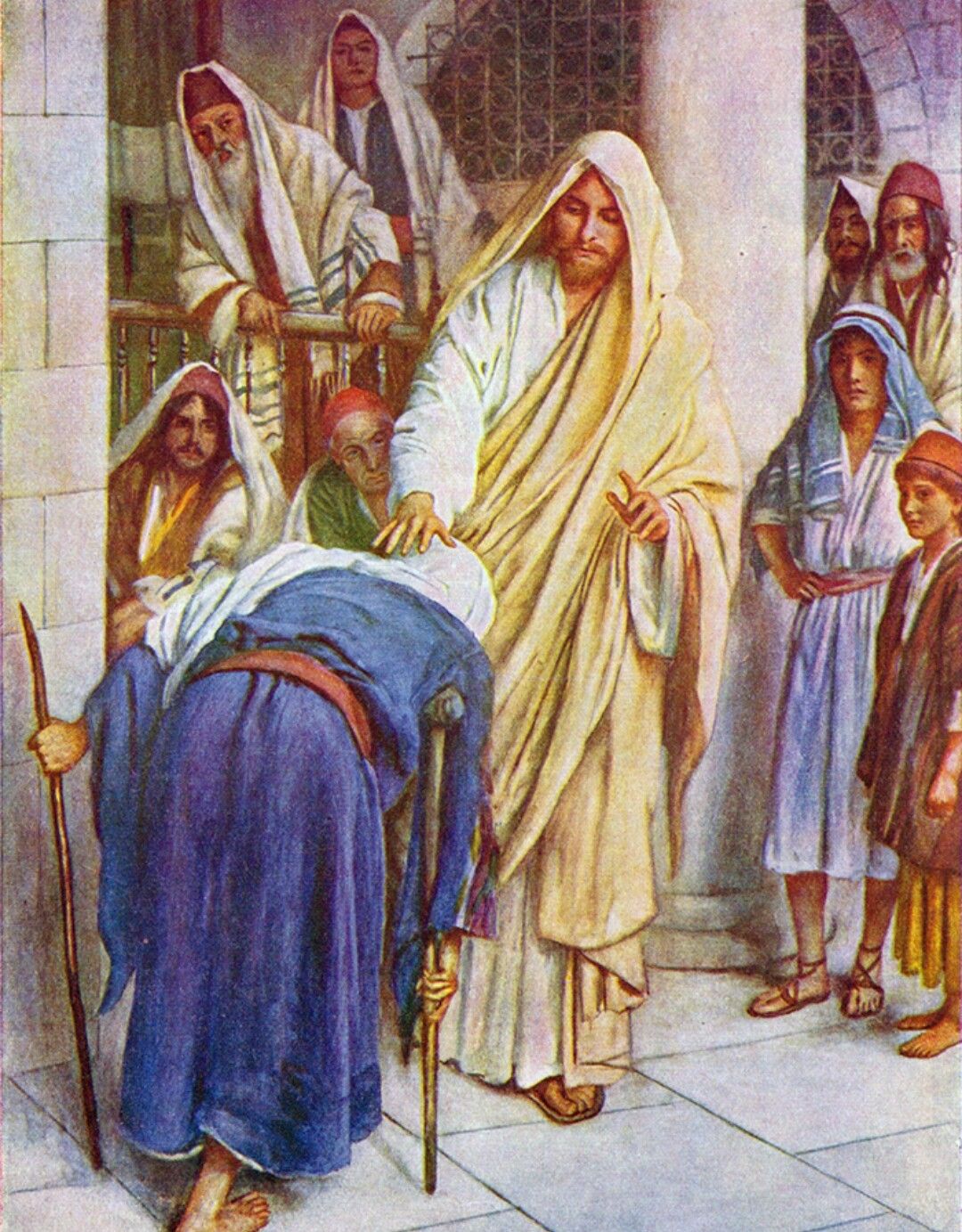 I. AN INTENSE LOOKING (Mark 2:5,12b,16; 3:2,5a)
“There are six days for work. So come and be healed on these days, not on the Sabbath.”
										Luke 13:14
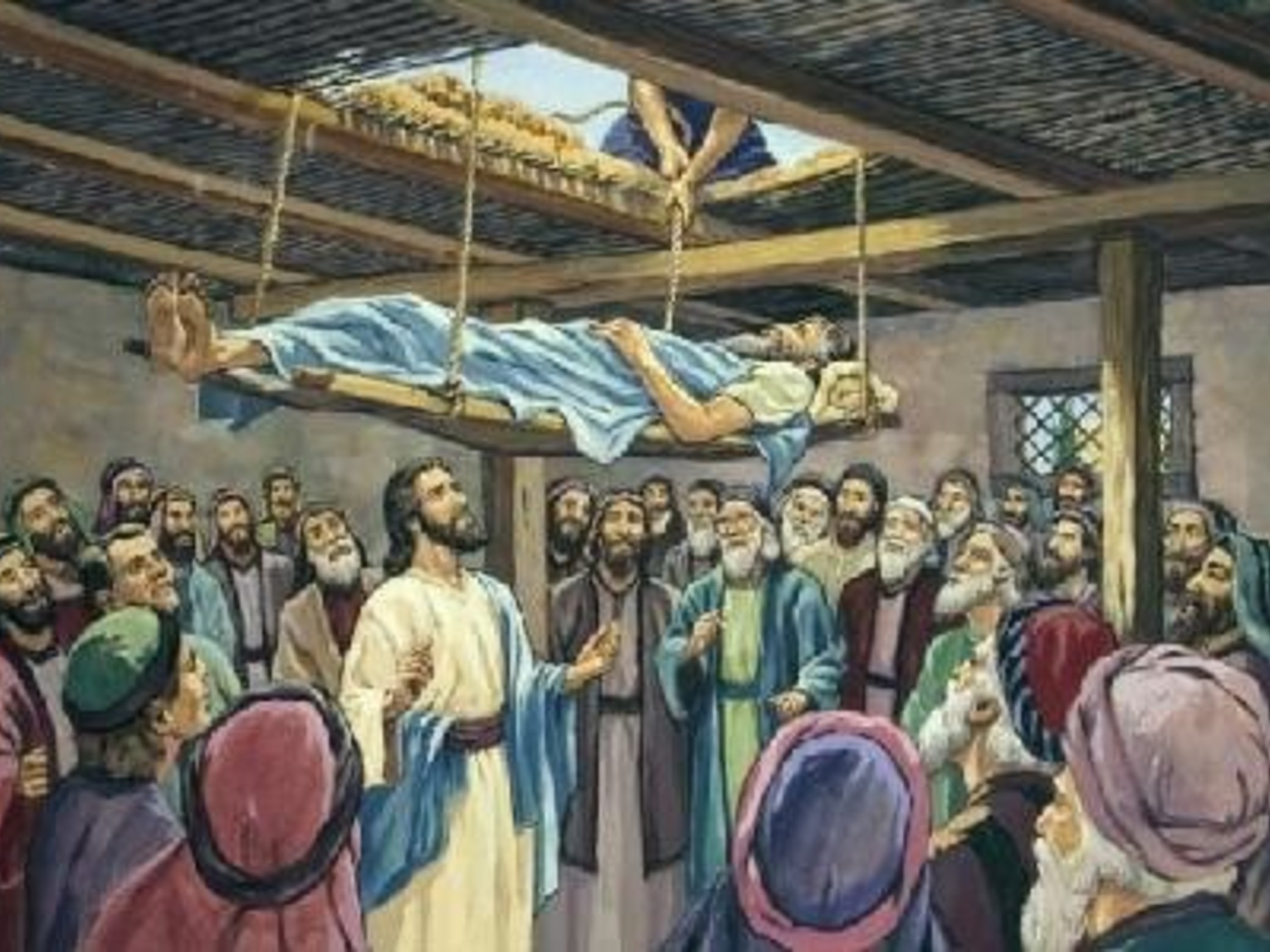 II. AN impartial loving
“The whole history of civilization is strewn with creeds and institutions which were invaluable at first, and deadly afterwards.”
				   Walter Bagehot
	“In 12,000 Religious Quotations”
						p. 364
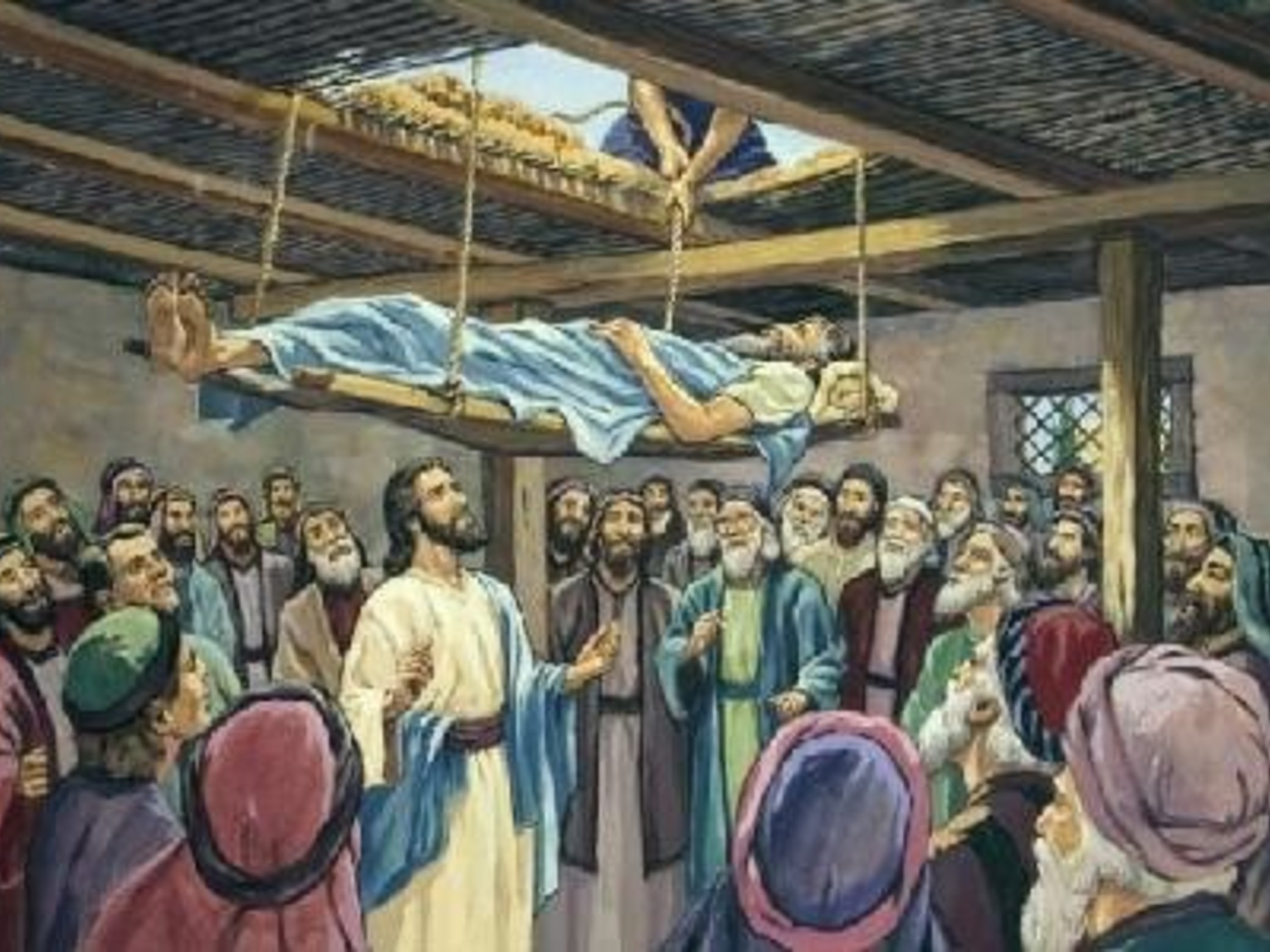 II. AN impartial loving
“When Jesus saw their faith, he said to the paralytic, ‘Son, your sins are forgiven.”                       	
					Mark 2:5
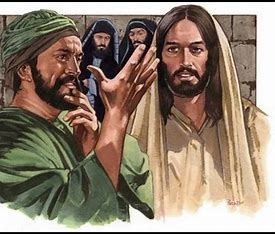 II. AN impartial loving
“Then Jesus asked them, ‘Which is lawful on the Sabbath: to do good or to do evil, to save life or to kill?' But they remained silent."
					Mark 3:4
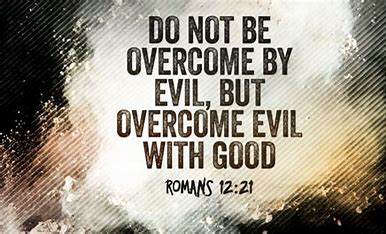 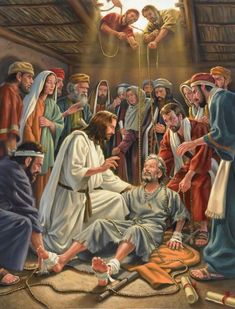 III. AN immediate living
Paralytic – got up, took his mat and walked

Withered hand – He stretched it out, and his hand was completely restored
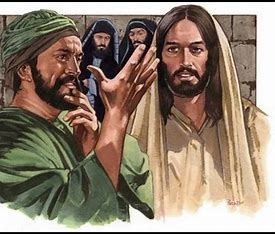